تعجب کنید و شگفته شوید
ETONNEZ-VOUS,
EMERVEILLEZ-VOUS !
انگیزۀ گریز از مسائل عادی و روز مره 
انسان را به نحو حیرت انگیزی
به سوی پژوهش در علم و هنر هدایت کرد. 
    Albert Einstein
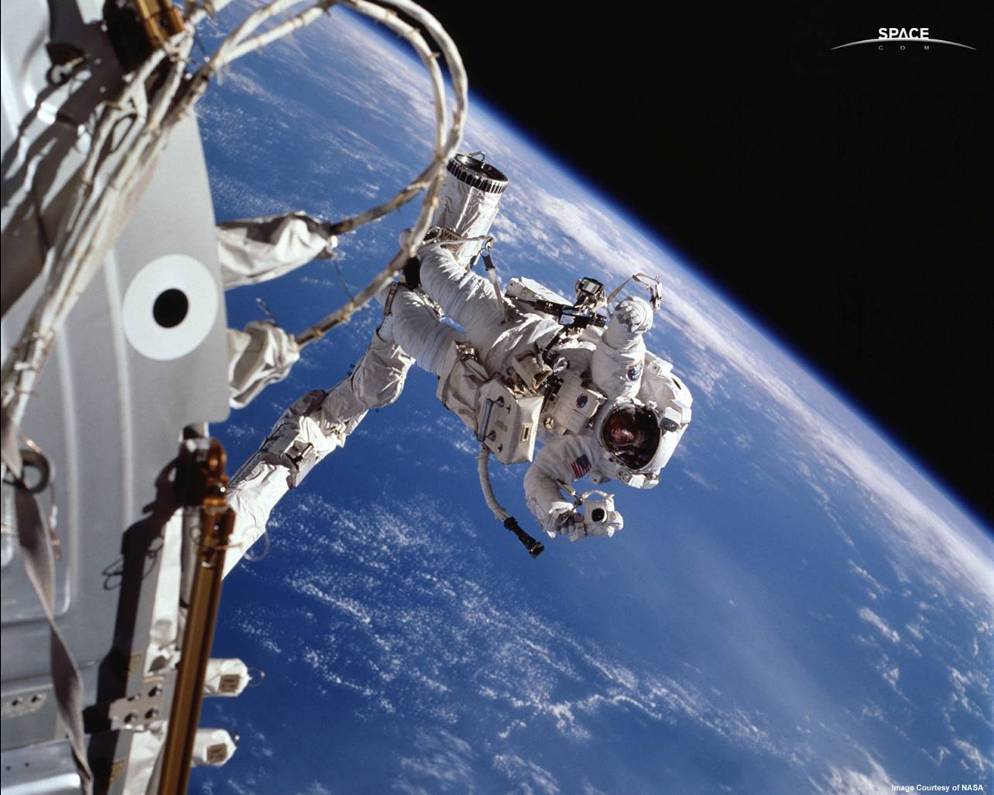 از شناخت دنیا و زندگی شگفت زده شوید
به عنوان مثال عادی ترین جلوۀ زندگی را در
طلوع روزانه خورشید بیابید.
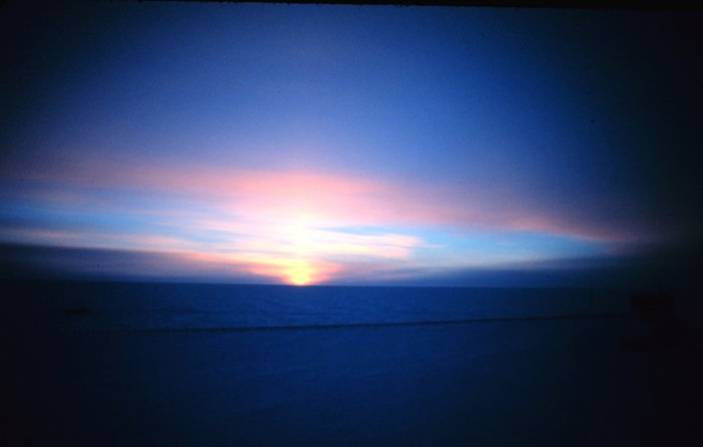 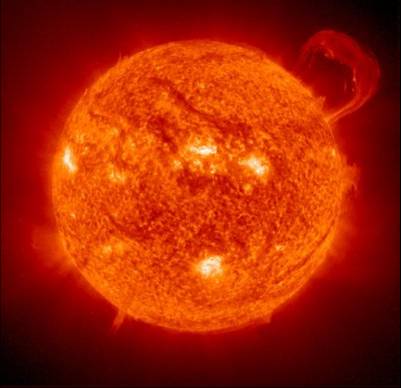 خورشید ستاره ایست یک میلیون بار
بزرگتر از سیّارۀ زمین. 
 
خورشید در هر ثانیه 600 میلیون تن 
هیدروژن را از طریق گداخت هسته ای می سوزاند.

پنج میلیارد سال است که این گداخت هسته ای در درون خورشید انجام می گیرد و عنصر هلیم از اتصال 4 اتم هیدروژن حاصل می گردد.

پنج میلیارد سال دیگر این گداخت اتمی ادامه خواهد یافت.
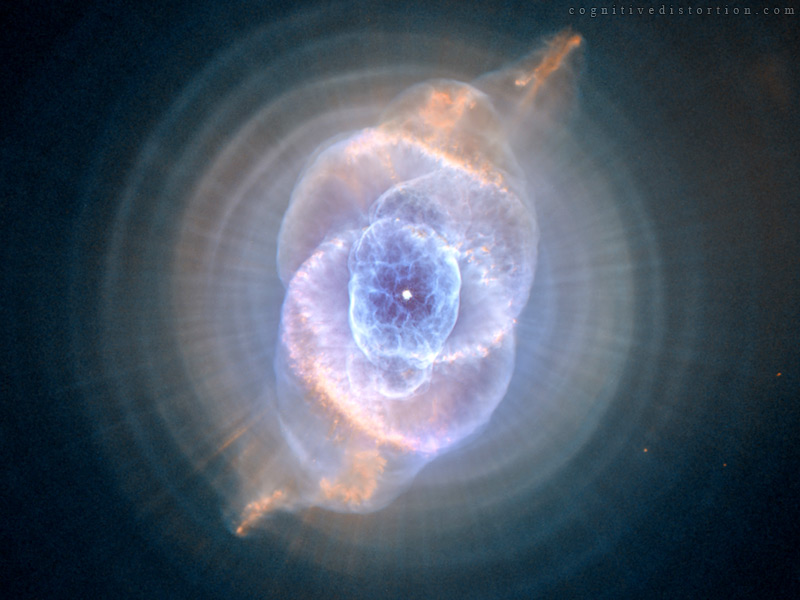 زمانی که منابع سوختی ستاره ای تمام می شود مرگ و یا فروپاشی اش آغاز می گردد.

این تصویر مرگ و یا فروپاشی ستاره ای را  که در فاصله سه هزار سال نوری از ما است نمایش می دهد.

یک سال نوری معادل ده هزار میلیارد کیلومتر است.
10.000.000.000.000 Km
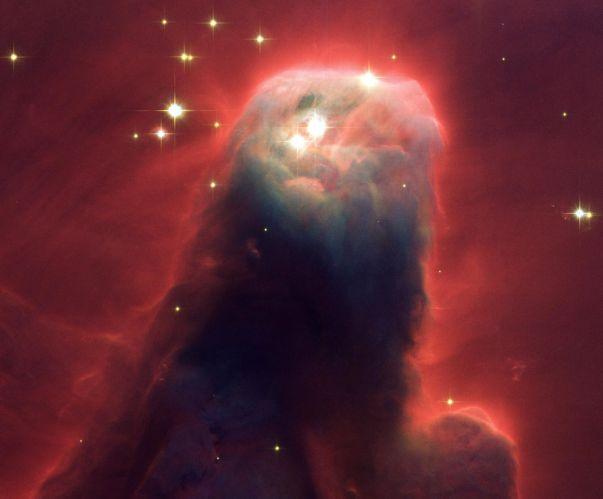 این توده سحاب ستاره ای میلیونها بار بزرگتر از منظومه شمسی است.

در درون این توده سحابها ستارگانی چون خورشید زاده می شوند.

در واقع توده سحابهای کیهانی در زمان فروپاشی ستاره ای،
 زایشگاه ستارگان دیگر می گردند
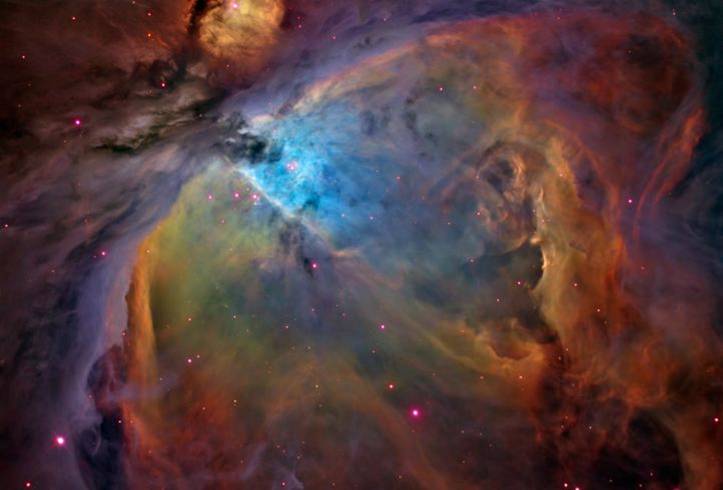 توده سحاب اوریون
Orion
1500 سال نوری از ما فاصله دارد
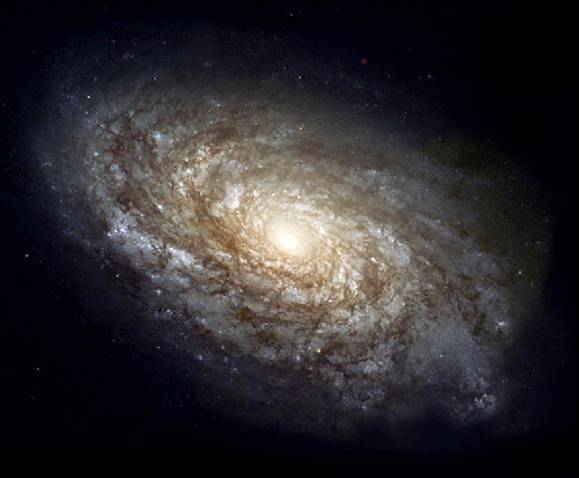 این  کهکشان ستاره ای بسیار شبیه به
کهکشان ما یعنی راه شیری است و بیش از سیصد هزار میلیارد  ستاره دارد.
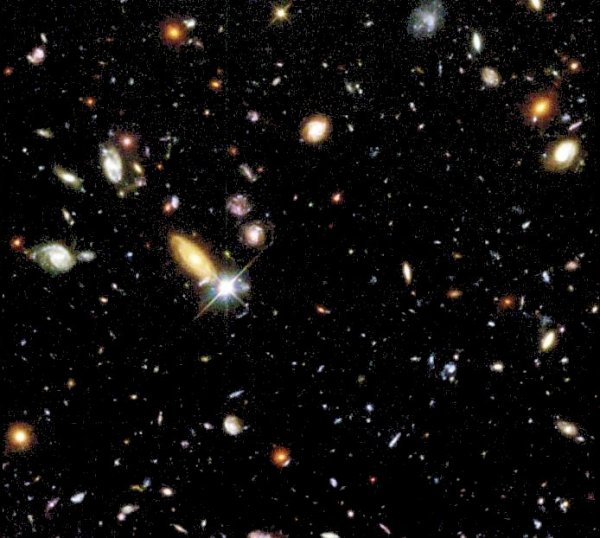 در دنیای قابل دید رس
حد اقل صد میلیار نظام 
ستاره ای به نام کهکشان و جود دارد .

 هر یک از آنها به طور متوسط یکصدو پنجاه میلیارد ستاره دارند.
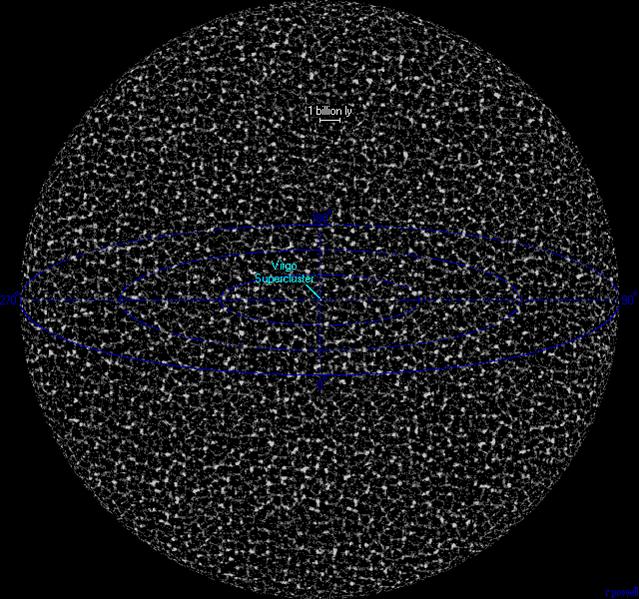 این تصویر جهان قابل رؤیت را نمایش می دهد.

کره ایست به قطر 28 میلیارد سال نوری که در آن پانزده تریارد خورشید بزرگتر و یا کوچکتر از  خورشید ما وجود دارد.

یک تریارد عبارتست از عدد یک و 21 صفر درمقابل آن.
1 Trilliard
(1000 000 000 000 000 000 000).
اکنون از جهان بی نهایت بزرگ 
به دنیای بی نهایت کوچکتر برویم.
بدن ما از صد هزار میلیارد سلول تشکیل شده است که همواره همگی با هم همکاری داشته تا ما 
ده ها سال زندگی کنیم. در حدود صد نوع سلول متفاوت این مجموعه را تشکیل می دهند که هریک محل،طول عمر واهمیت حیاتی مستقل از دیگری  داشته با  این وجود همواره با یکدیگر تشریک مساعی دارند تا ما زنده بمانیم..
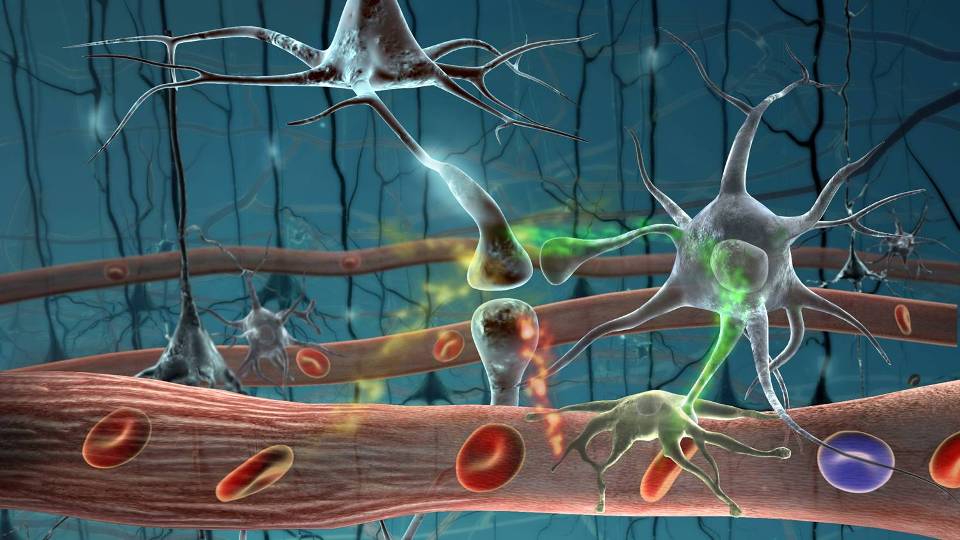 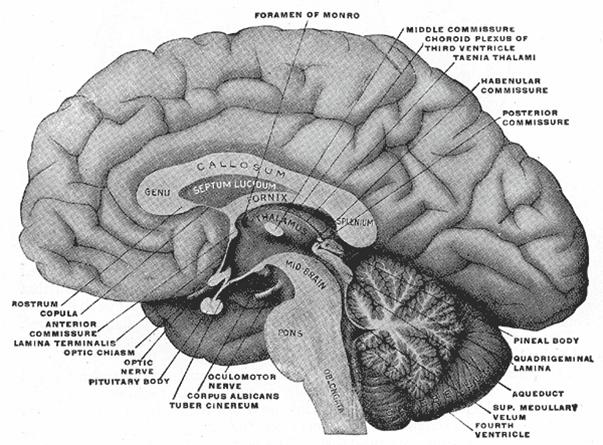 مغز ما از صد میلیارد سلول عصبی تشکیل شده که هریک به تنهایی با هزار سلول دیگر اتصال دارند. بنابراین  مغز ما در ارتباط با صدهزار میلیارد  سلول دیگر است.
به عبارت دیگر تعداد پیوندهای سلولهای عصبی با سلولهای دیگر معادل  تعداد ستارگان موجود در هزاران کهکشان  نظیر کهکشان راه شیری ما است.
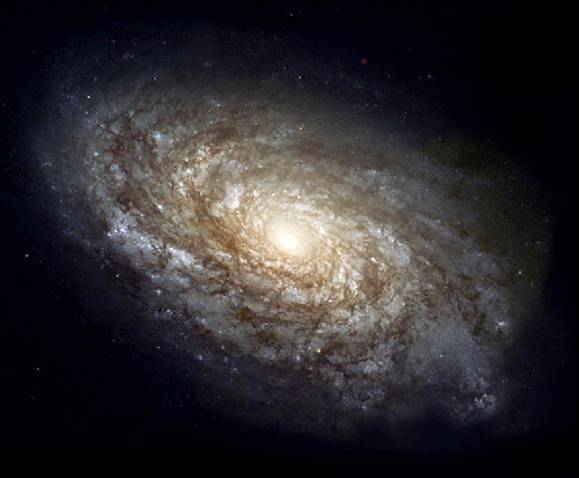 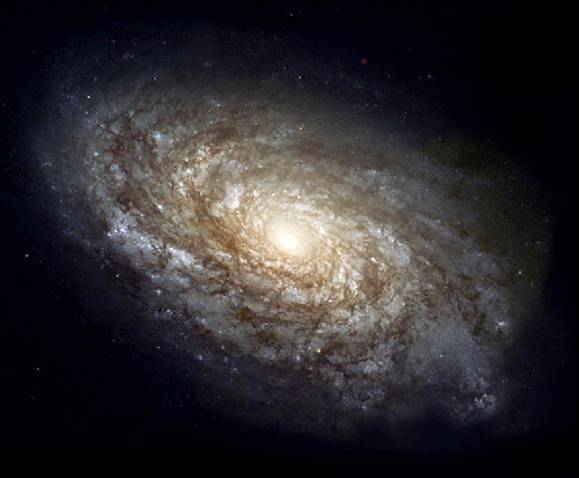 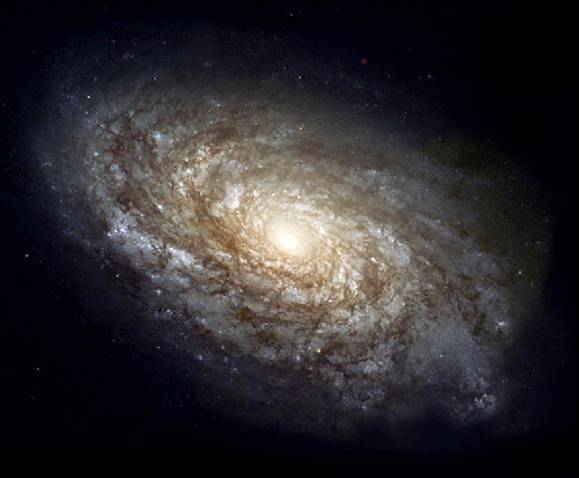 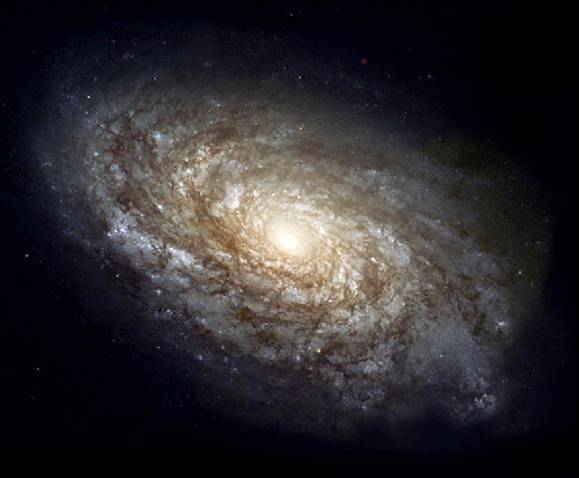 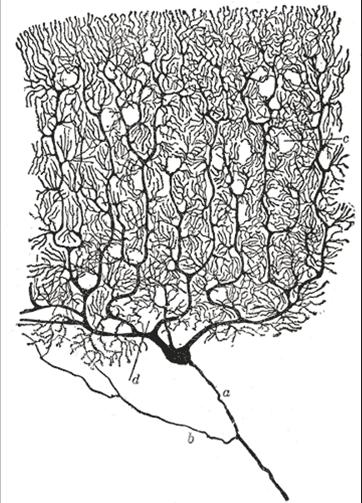 برخی از سلولهای عصبی نظیر این سلول پورکینی
Purkinie
هریک از آنها با 250.000 سلول دیگر پیوند دارند

این سلولها نقش فعاالی در یادگیری عکس العمل های خود بخودی (اتوماتیک) دارند. مثلا“ عکس العمل های ما در حال  رانندگی.
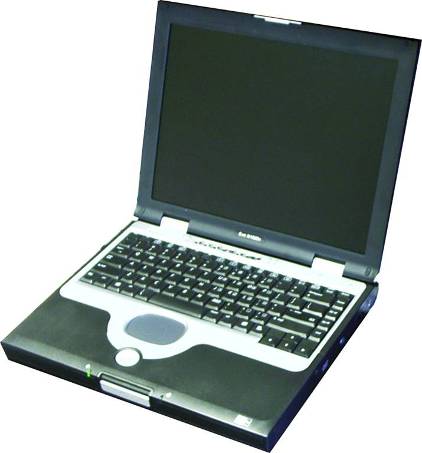 مغز ما بیست میلیون میلیارد محاسبه در ثانیه انجام می دهد.
یعنی سرعتش هزار بار بیشتر از پیشرفته ترین رایانه ساختۀ دست بشر است.
خلاصه شگفته شوید!
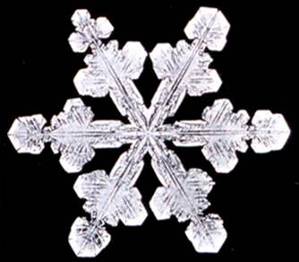 از نظام یک بلور برف 
گرفته تا....
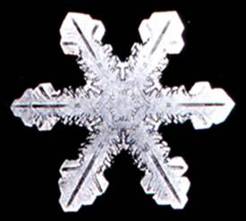 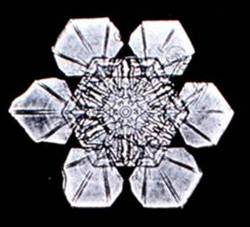 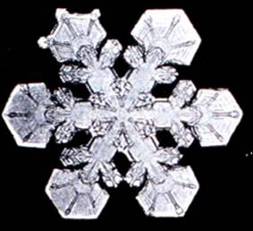 … تا زیبایی منظره ای برفی
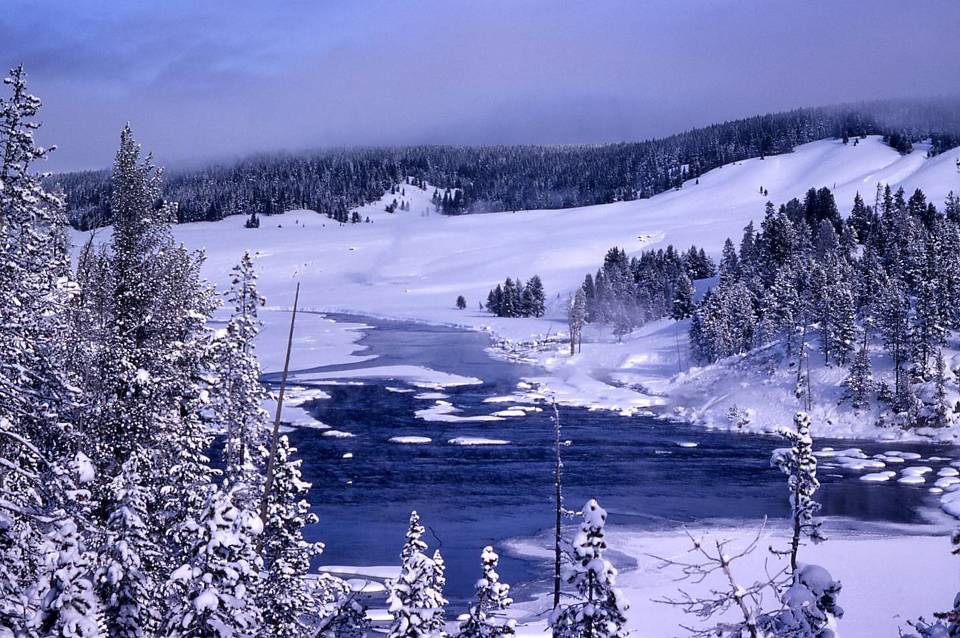 از زیبایی طبیعت سیّاره
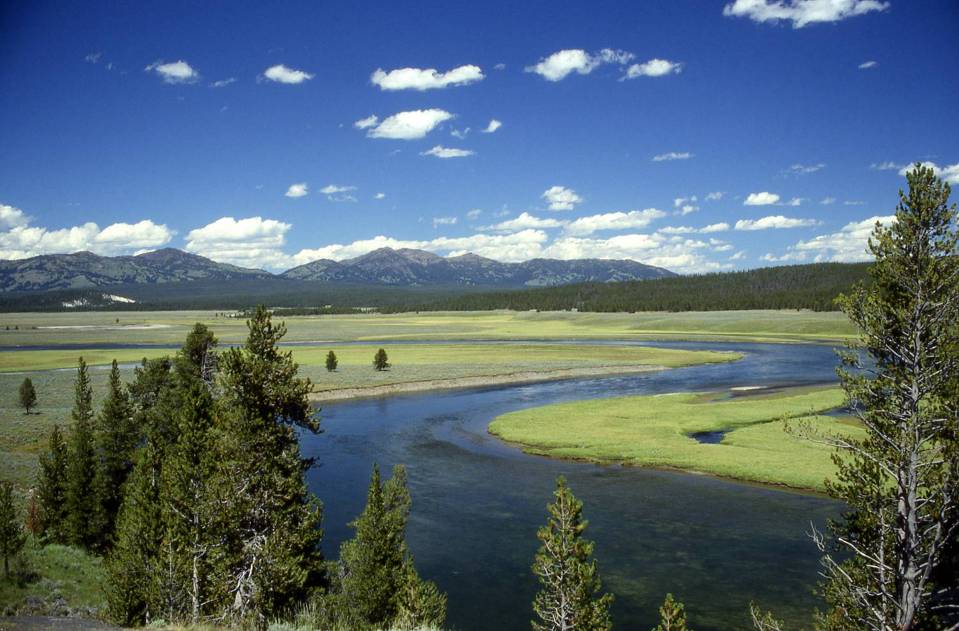 … تا سیّارات دیگر منظومه شمسی
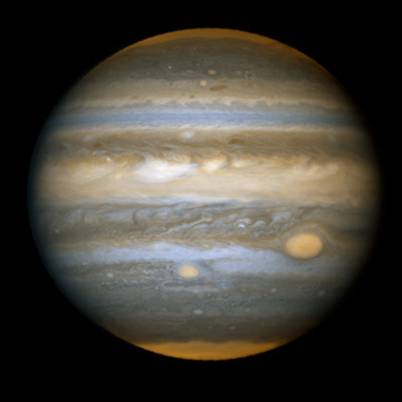 از کوچکترین موجود زنده...
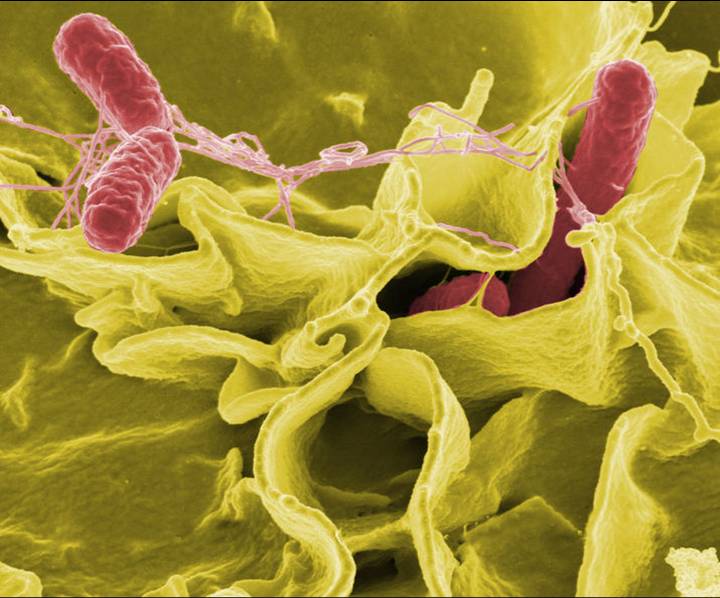 تا بزرگترین موجودات دنیا...
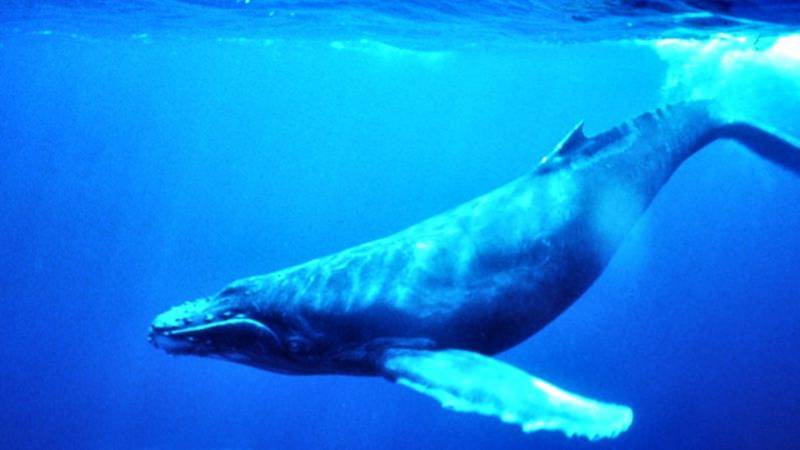 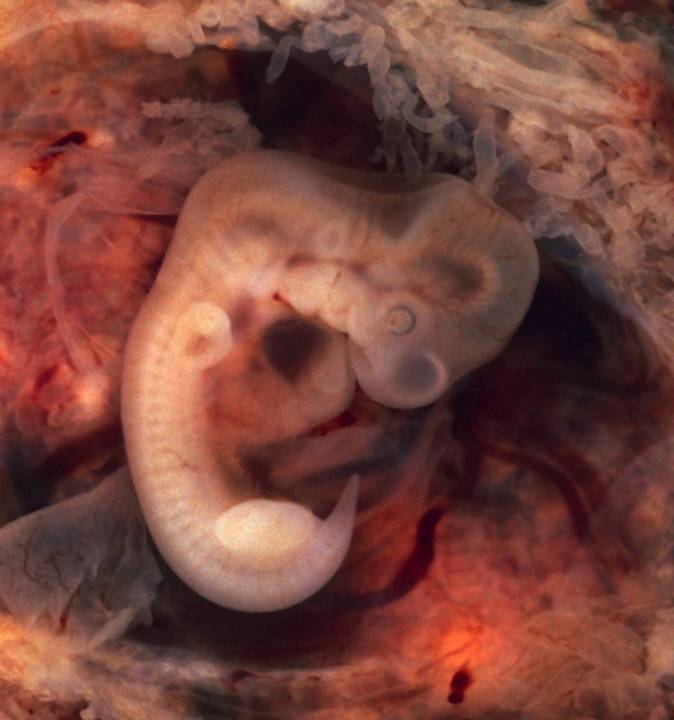 از انسانی که در حالت جنین  است تا....
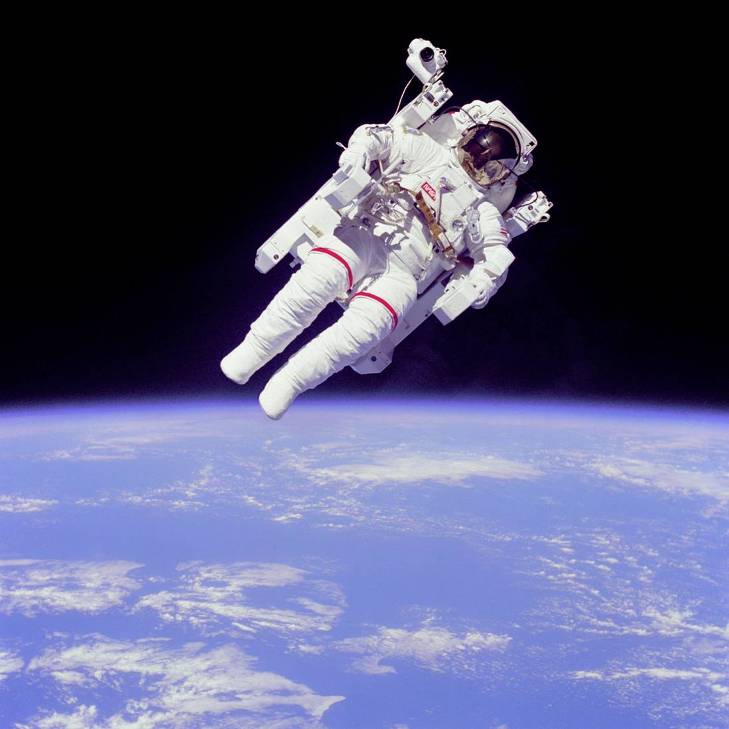 … تا انسانی که به قلۀ دانش ، علم و صنعت رسیده...
زیبایی یک غروب را لمس کنید
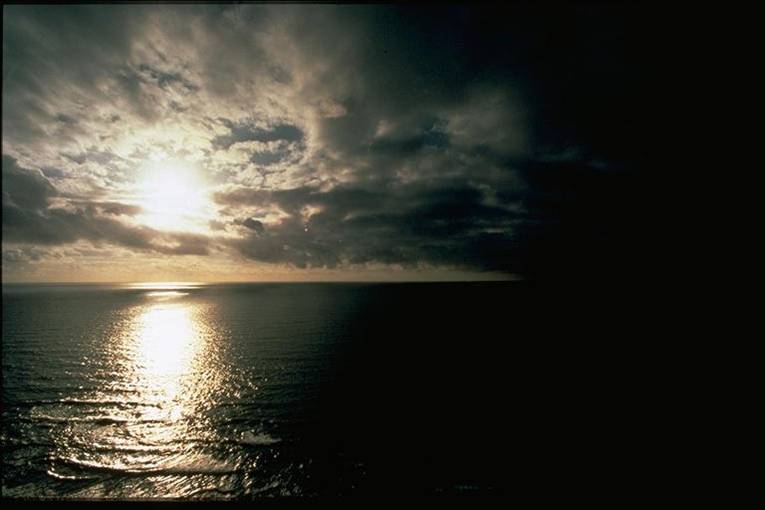 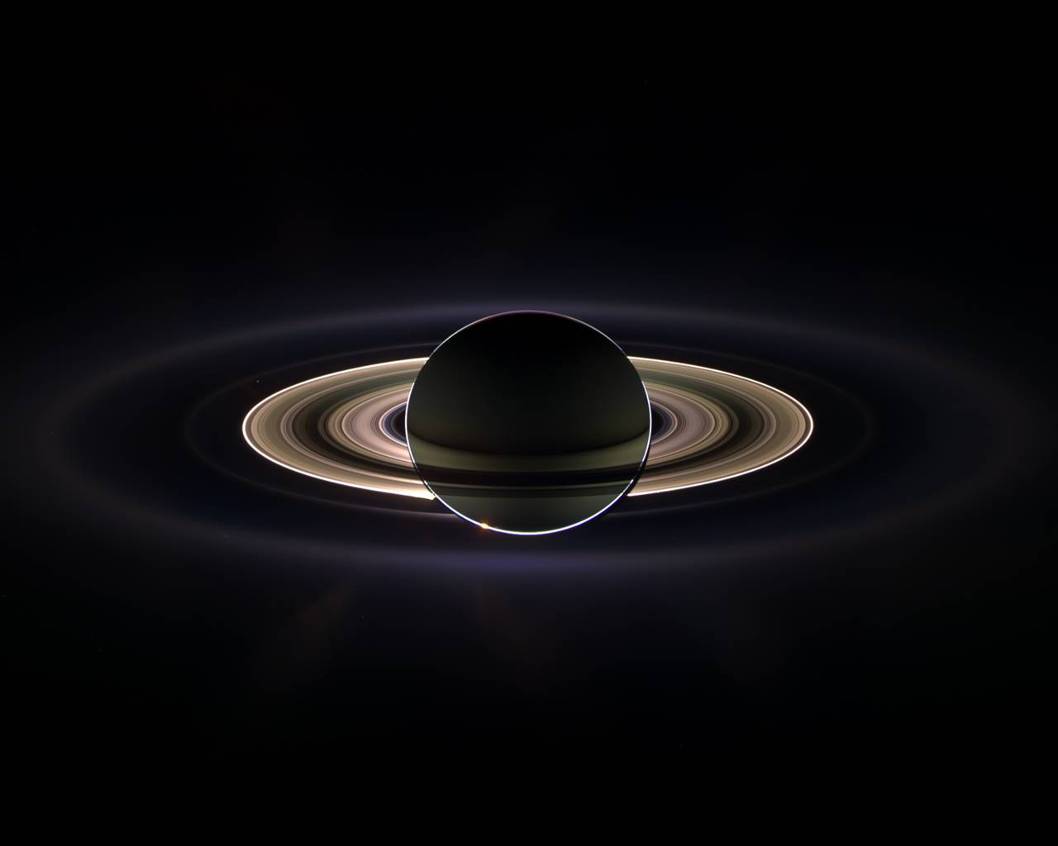 از تصویر طلوع سیّاره ای دیگر از منظومه شمسی حیرت زده و شگفته شوید
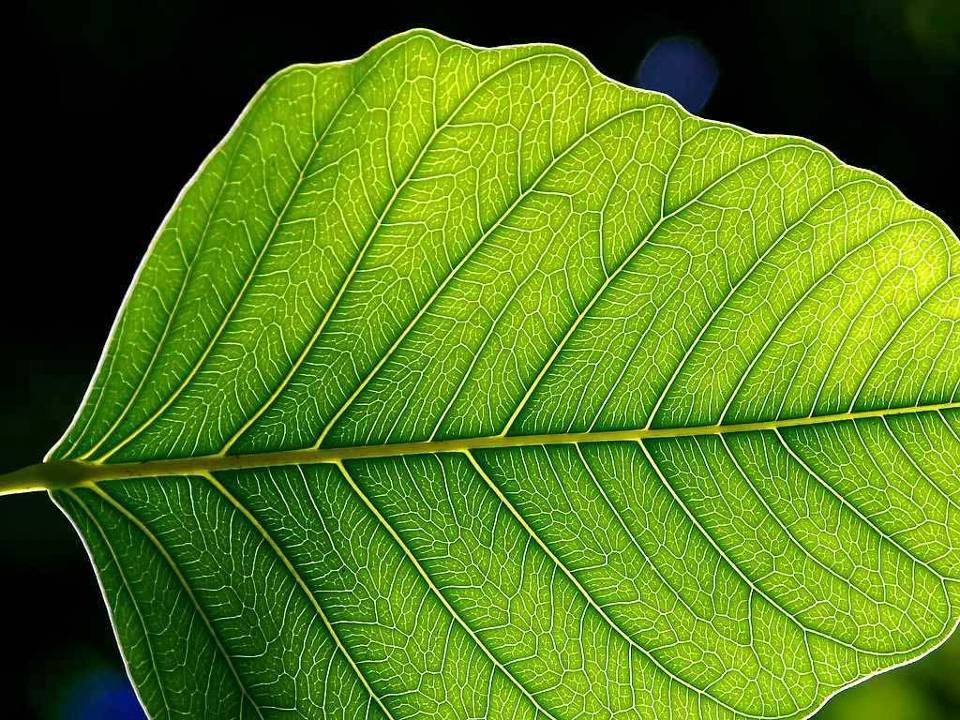 به پیچیدگی درونی یک برگ نگاه کنید و شگفته شوید
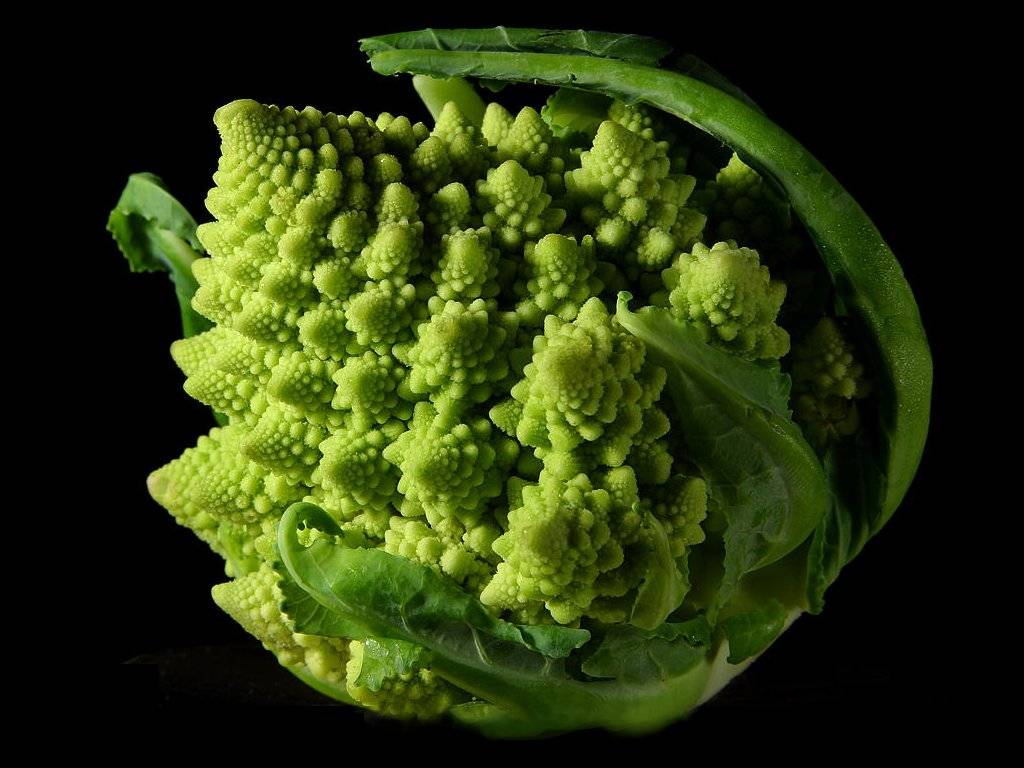 از نظم ریاضی که در یک گل کلم فرنگی وجود دارد.
و برای پایان دادن به این همه شگفتی در جهان
جملاتی از بزرکترین نبوغ مغز بشری را
که در پی می آید بخوانید.
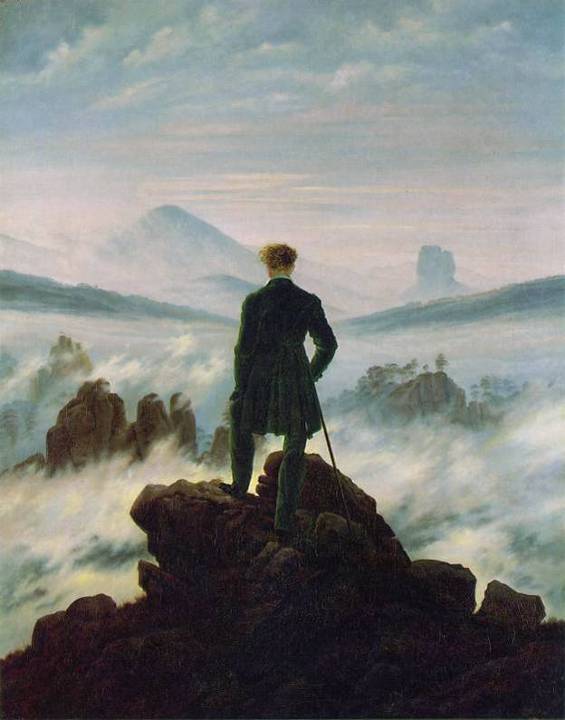 زمانی فرا می رسد که حس می کنی از حد خاص خود و عدم تکامل بشریت رها شده ای.
در چنین لحظه ایست که مشاهده خواهی کرد ، در کوشه ای دور افتاده از جهان هستی و بر روی سیّاره ای بسیار کوچک قرار گرفته و نگاهت معطوف به شگفتی های جهان و زیبایی های عمیق درونی اشیاء شده و ابدیتی دست نیافتنی را درک خواهی کرد.
زندگی و مرگ در هم آمیخته تحول و مقصدی در پیش رونیست.
فقط بودن مطرح است  
Albert Einstein
پایان
بگذار دوستان و آشنایانت این شگفتی ها را ببینند و در این احساس با تو شریک شوند.
ترجمه از علی افضل صمدی  http://ali.afzal.samadi.free.fr/